Sound starts after calling up the next two slides
05-31-18 NEW DISCOVERIES fhf18L  34 / 487

Intro, Introduce speakers
DHamer
Corrosion Alert
Poland Parade - Destroy.
BP Ale
5-rotor Enigma

A465 with diagram-Yacht
Ammerland Enigma
Paul’s red numbered rotors
Swedish Sub: Ulven M-209
Polish WW-II Museum

Recognizing Polish Contributions
Autopsies and Details of Relics
Restoration of Relics – Or Not
Never before seen Enigma-in-Action Photos 
Bombes
The Trojan Horse Enigmas
Sixth Annual Enigma Forum
The ENIGMA and other Historic Cipher Machines
HamRadio 2018

Tom Perera W1TP
New ENIGMA Discoveries

Paul Reuvers PE1BXL and
Marc Simons PE1RRT
Enigma History

Klaus Schmeh
Hidden in Plain Sight: Steganography

Paul Reuvers PE1BXL and
Marc Simons PE1RRT
Hidden Microphones: Bugs

Klaus Kopacz DC8HL
Exact Enigma Replica

ENIGMA Tables in the Flea Market: 
Halle A3 Tables G49 - G55
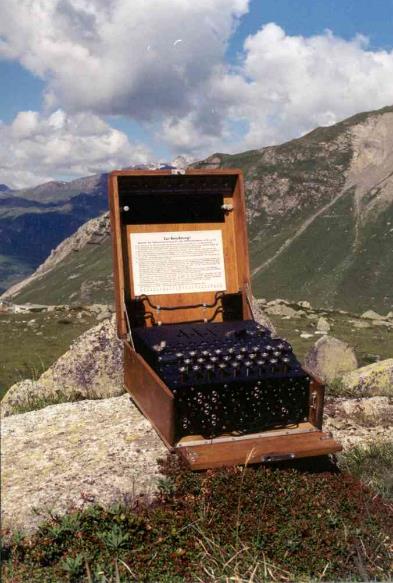 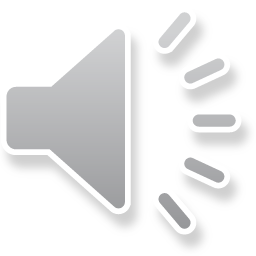 Sixth Annual Enigma Forum
The ENIGMA and other Historic Cipher Machines
HamRadio 2018

Tom Perera W1TP
New ENIGMA Discoveries

Klaus Schmeh
Hidden in Plain Sight: Steganography

John Alexander
Enigma Codebook

Klaus Schmeh
Cryptology

Klaus Kopacz DC8HL
Exact Enigma Replica

ENIGMA Tables in the Flea Market: 
Halle A3 Tables G49 - G55
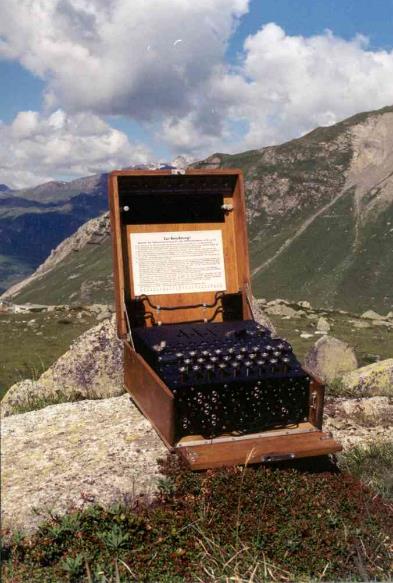 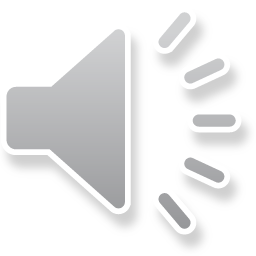 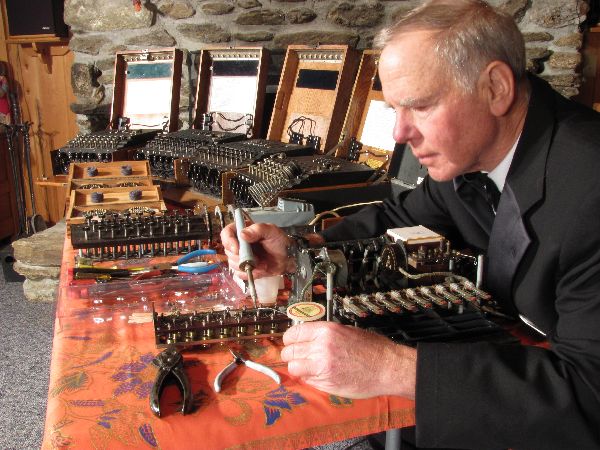 Tom Perera - Introduction
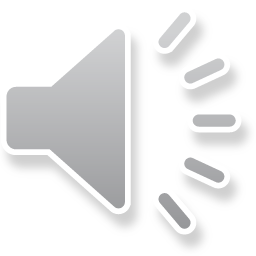 www.cryptomuseum.com
   Marc  Simons    Paul  Reuvers
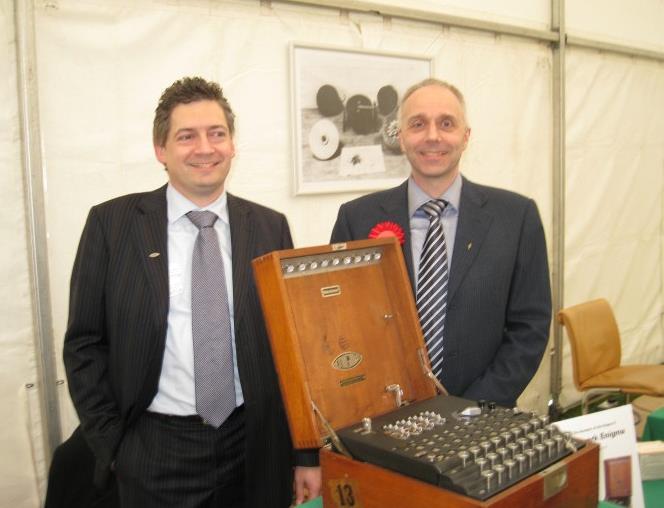 ENIGMA
History
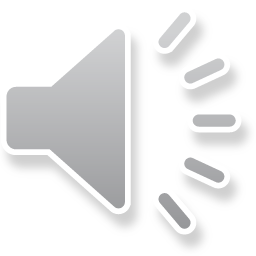 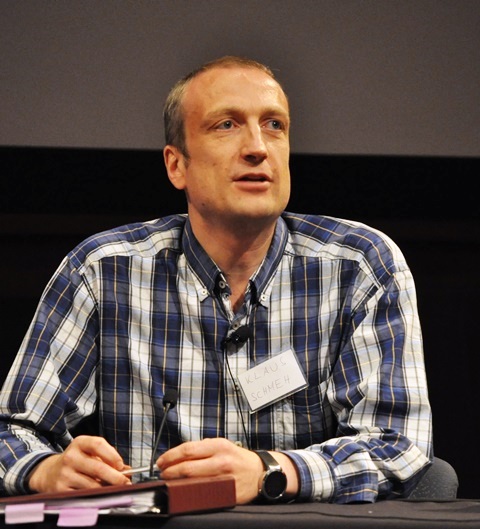 Klaus
Schmeh


Hidden 
in
Plain
Sight

Steganography
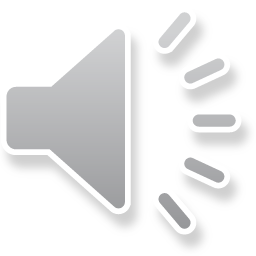 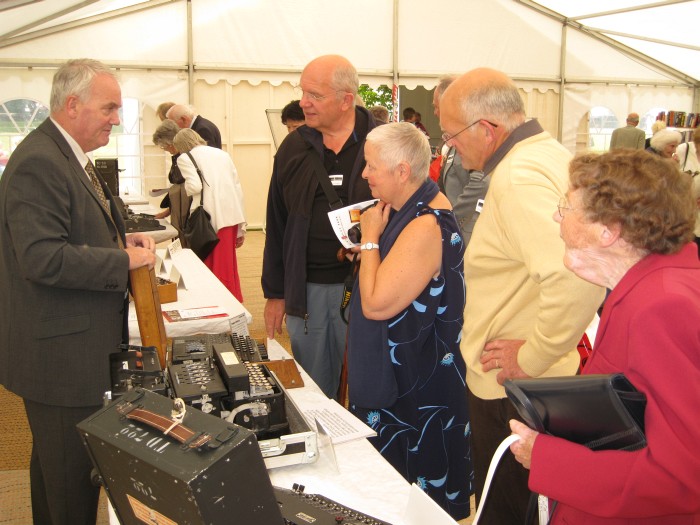 John Alexander
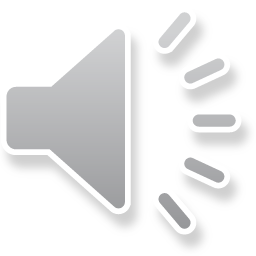 Klaus  Kopacz
Exact Enigma Replica
and Enigma Battery Replica
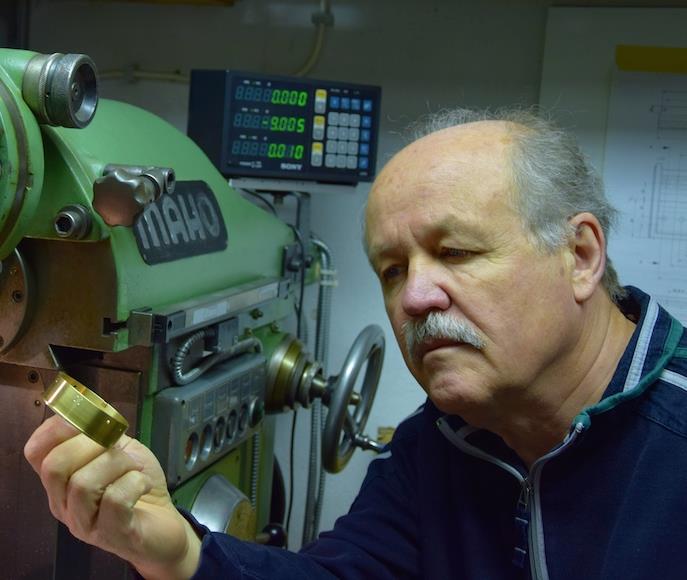 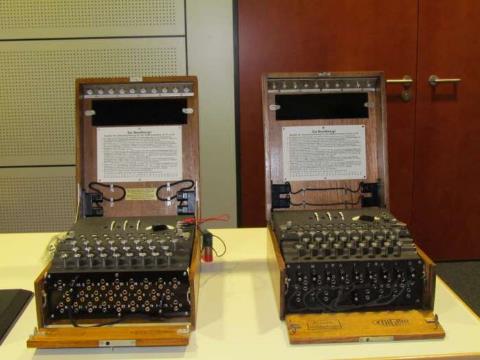 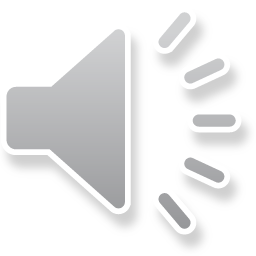 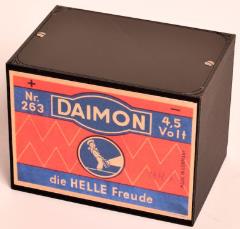 ENIGMA
Recent Discoveries
Prof. Tom Perera – W1TP  and  Dan Perera
www.EnigmaMuseum.com

Copyright © 2018
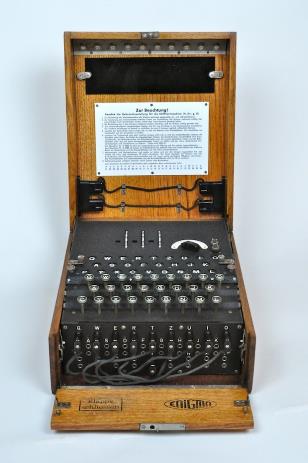 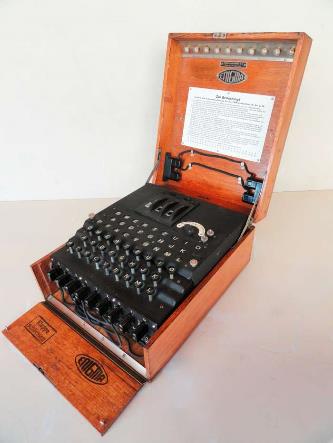 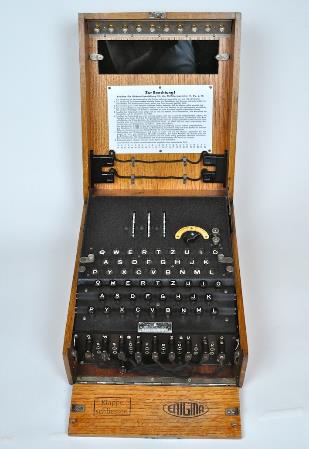 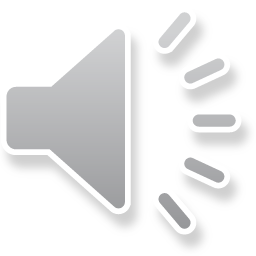 Dr. David Hamer 1934 - 2017
BATTERY
    BOX
  HERE
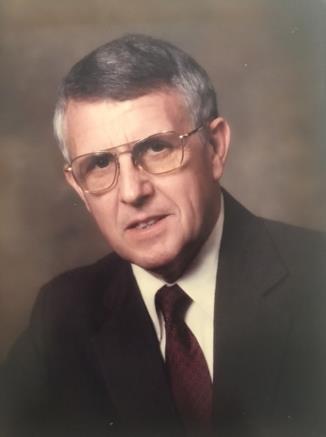 Major Contributions
2.  Publications
          Cryptologia (Editorial Board)
          Eye Spy
          Website: www.inteligenia.org
Lectures and Demonstrations
 -> List of all known Enigmas

3.  Leadership Roles 
         and Memberships in
         Many Organizations
           Bletchley Park
           Nationaol Cryptologic Museum
           American Cryptogram Assoc.
           Naval Cryptologic Veterans
LIGHT PANEL
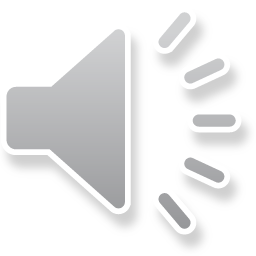 KEYBOARD
PLUGBOARD
Dr. David Hamer 1934 - 2017
David Hamer’s List of Surviving Enigmas

-> -> ->   UPDATED in 2018  <- <- <-

http://EnigmaMuseum.com/dhlist.xls
LIGHT PANEL
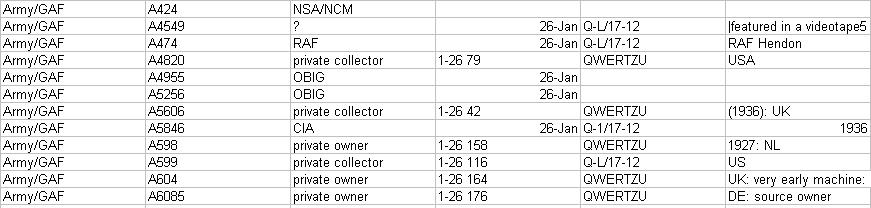 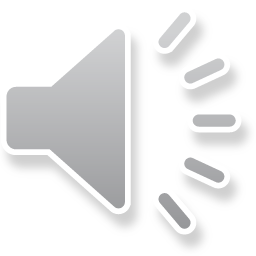 KEYBOARD
280 3-rotor Military Enigmas
 30 3-rotor Commercial Enigmas
 77 4-rotor Navy Enigmas
 13 3-rotor Tirpitz Enigmas
PLUGBOARD
Dr. David Hamer 1934 - 2017
BATTERY
    BOX
  HERE
List of Books in David Hamer’s Library

http://EnigmaMuseum.com/dhbooks.xls
LIGHT PANEL
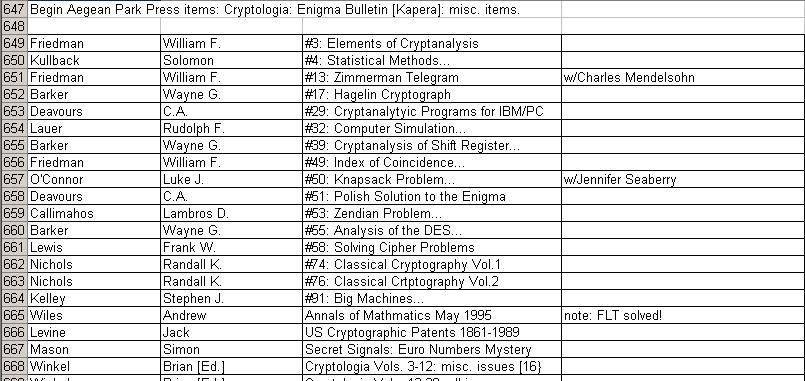 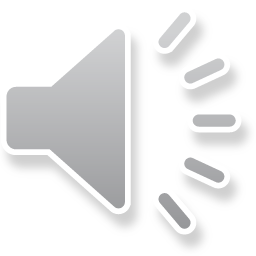 KEYBOARD
PLUGBOARD
Dr. David Hamer 1934 - 2017
BATTERY
    BOX
  HERE
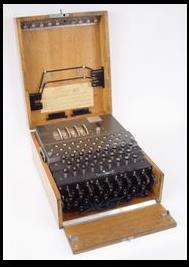 David Hamer’s

M4
4-Rotor
Enigma
LIGHT PANEL
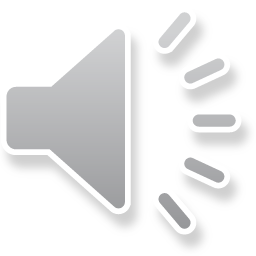 KEYBOARD
PLUGBOARD
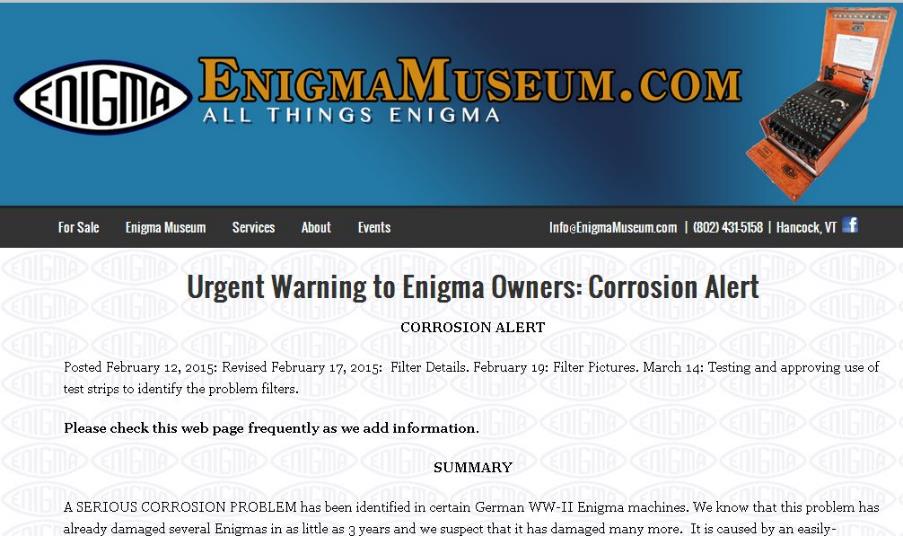 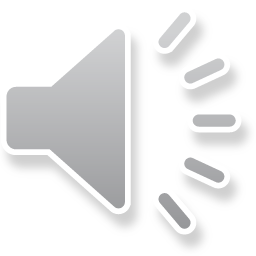 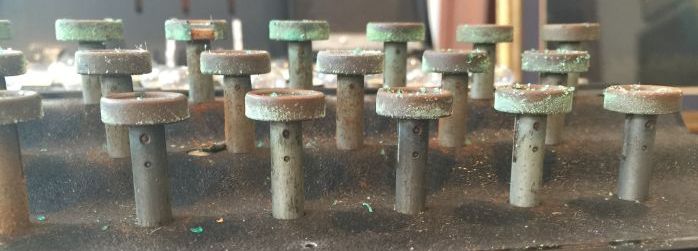 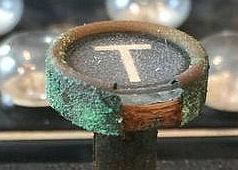 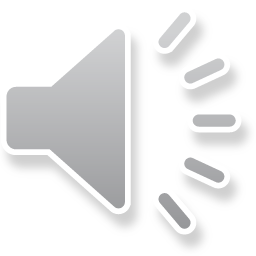 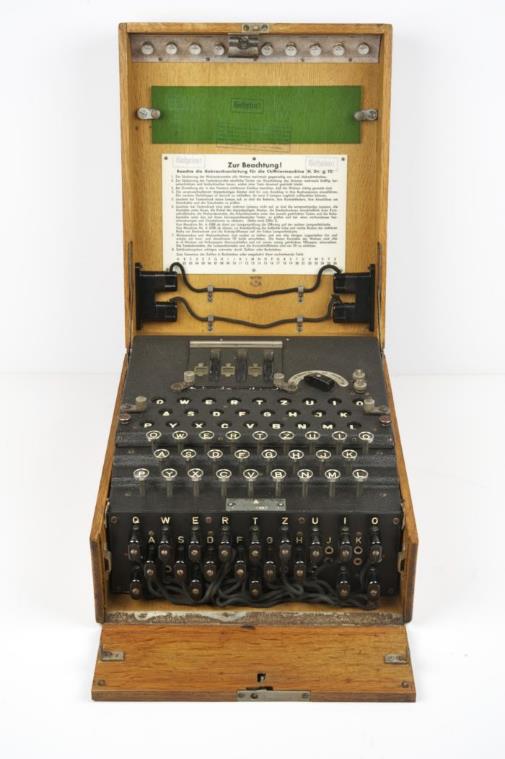 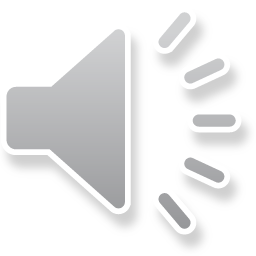 5-Rotor Enigma  s/n A00528/bac/43E
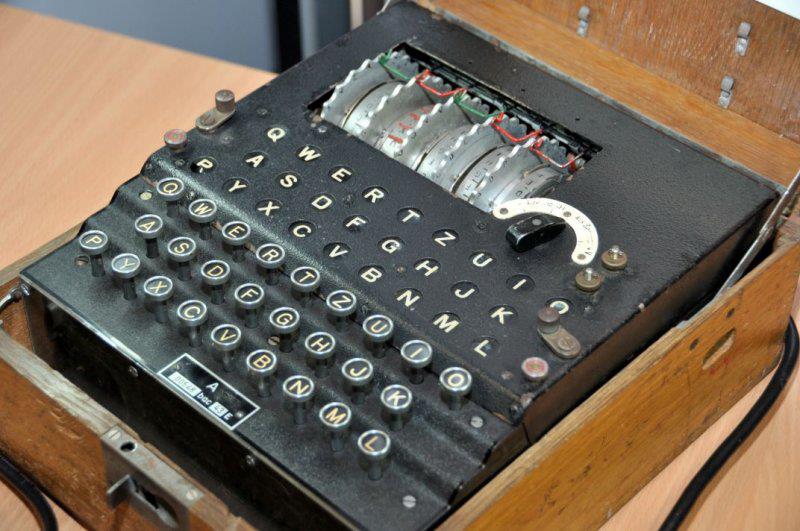 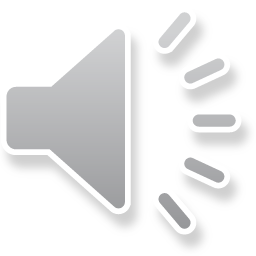 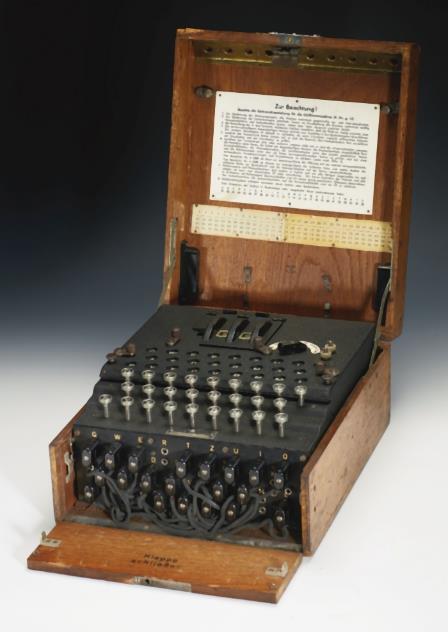 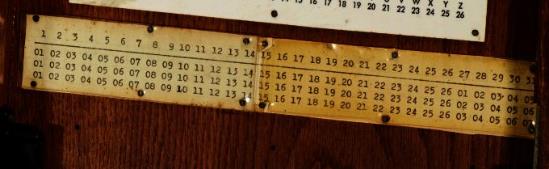 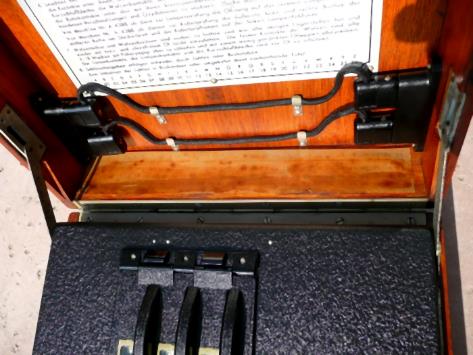 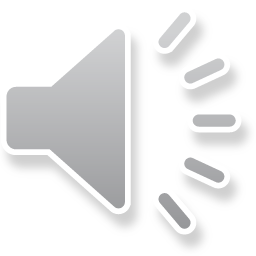 A12760
Collector Ralph Simpson
Norwegian Wiring
A15115
Owner unknown
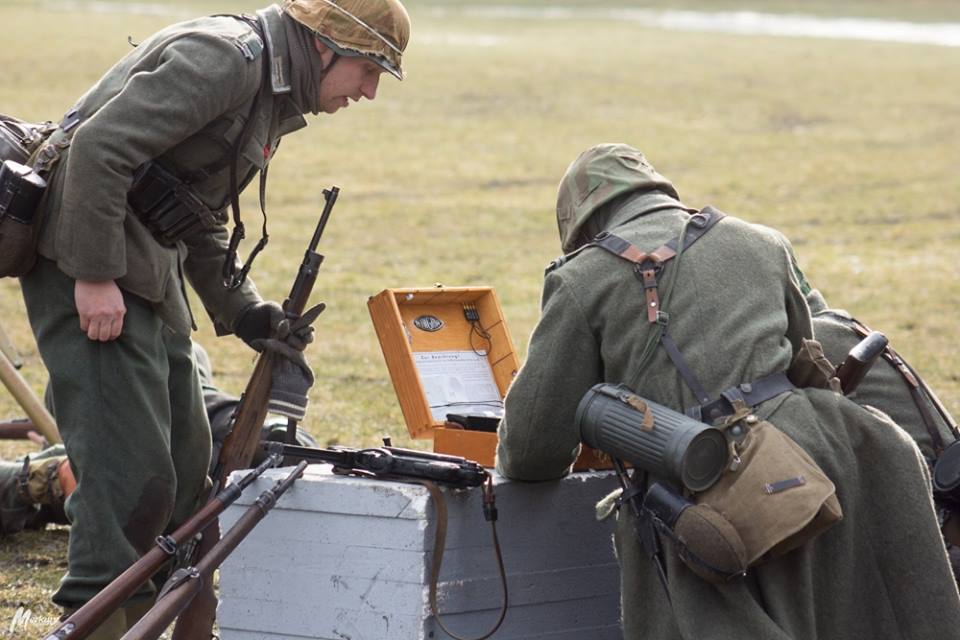 POLISH Reenactors - 2018
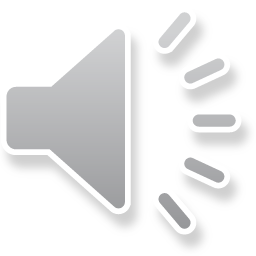 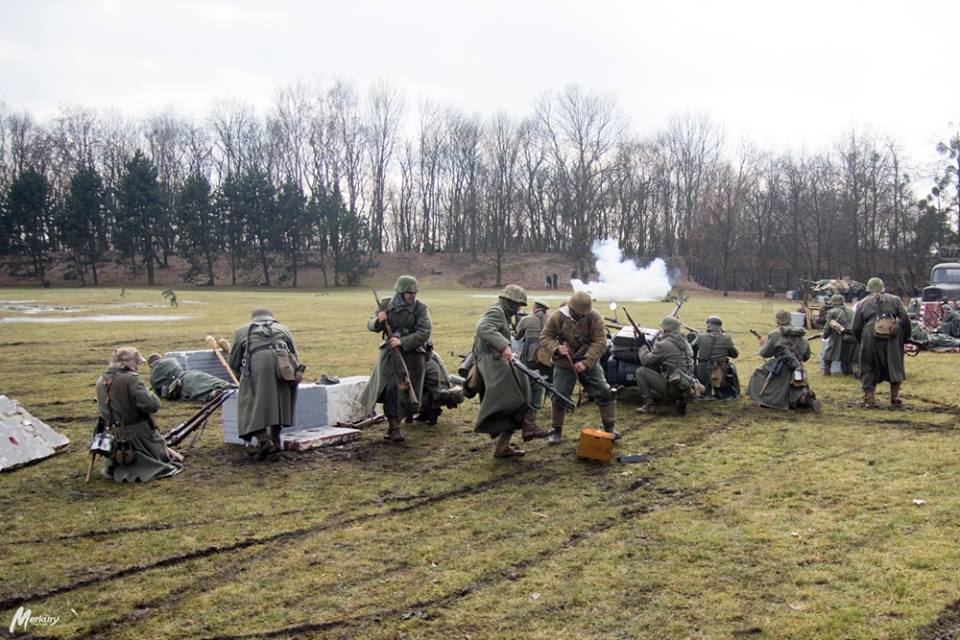 POLISH Reenactors - 2018
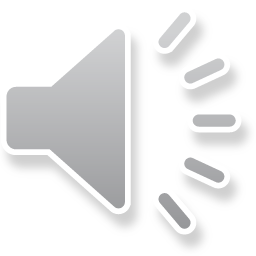 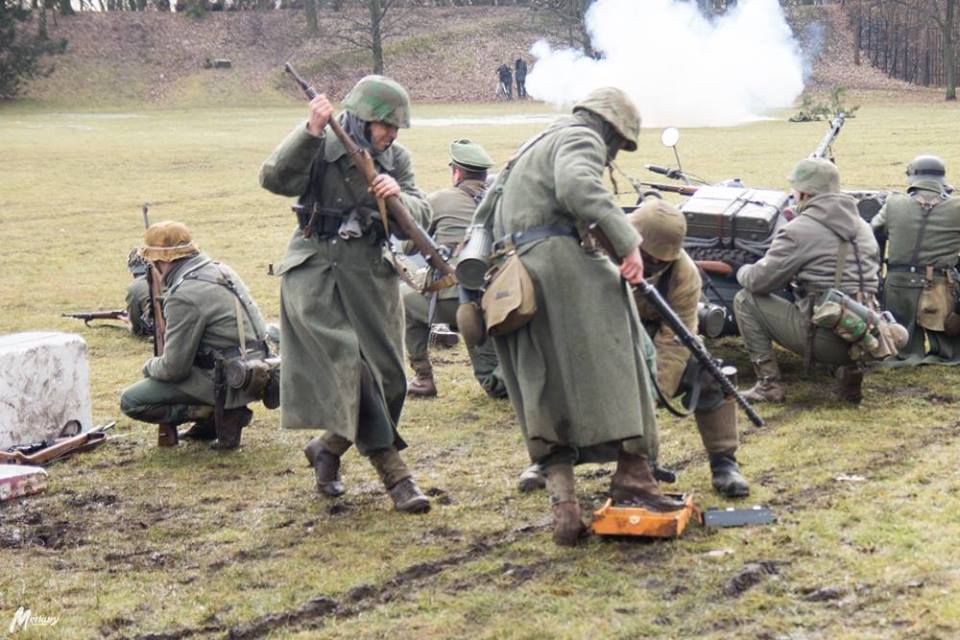 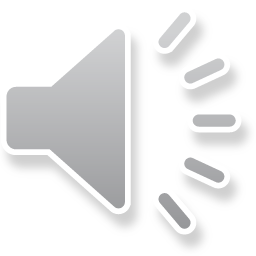 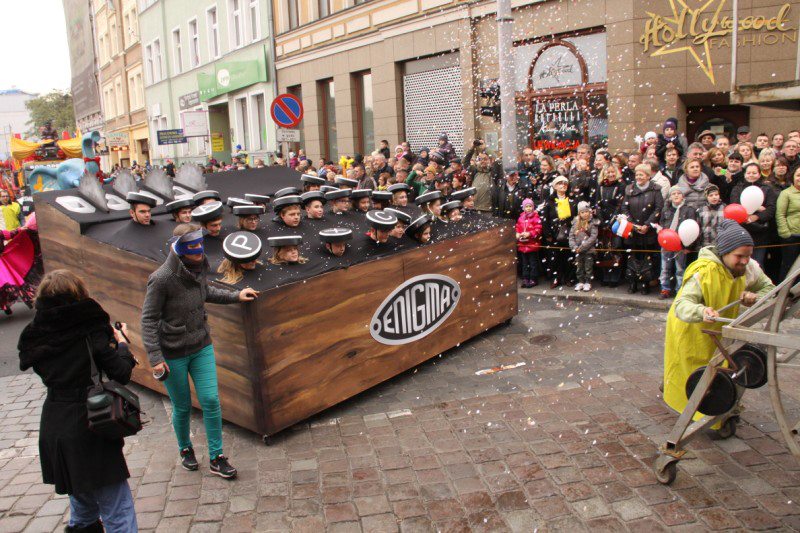 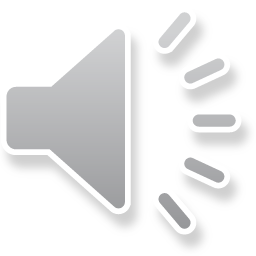 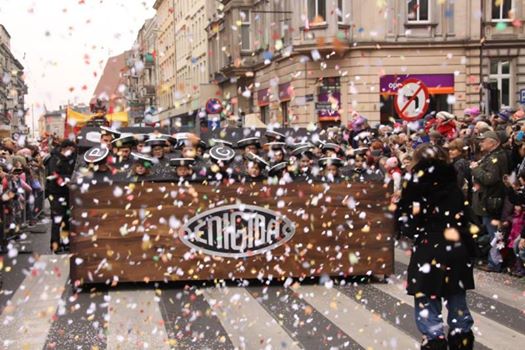 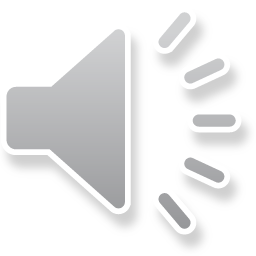 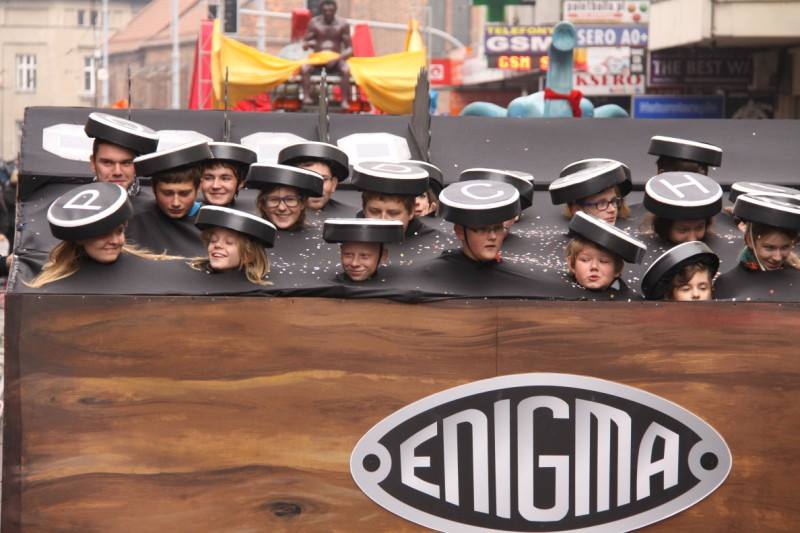 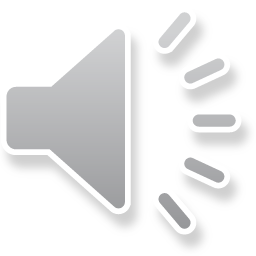 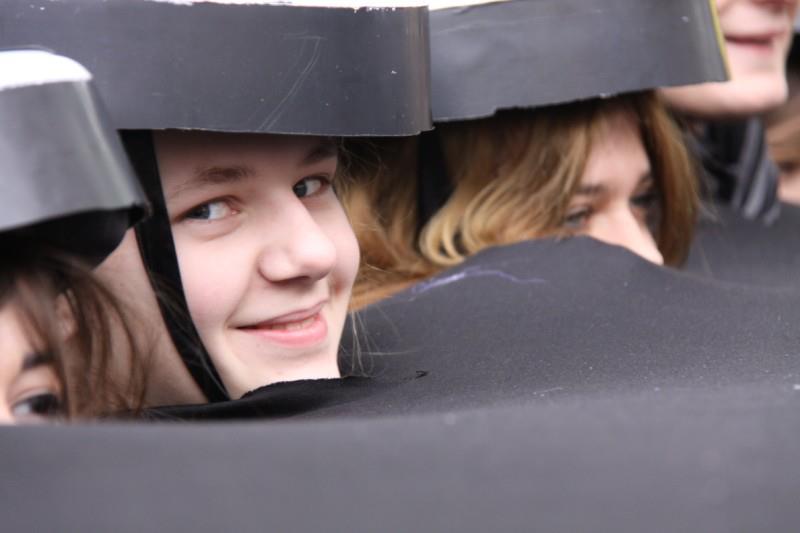 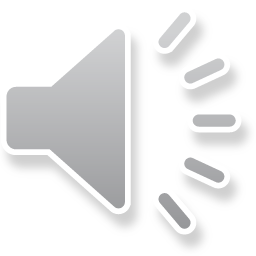 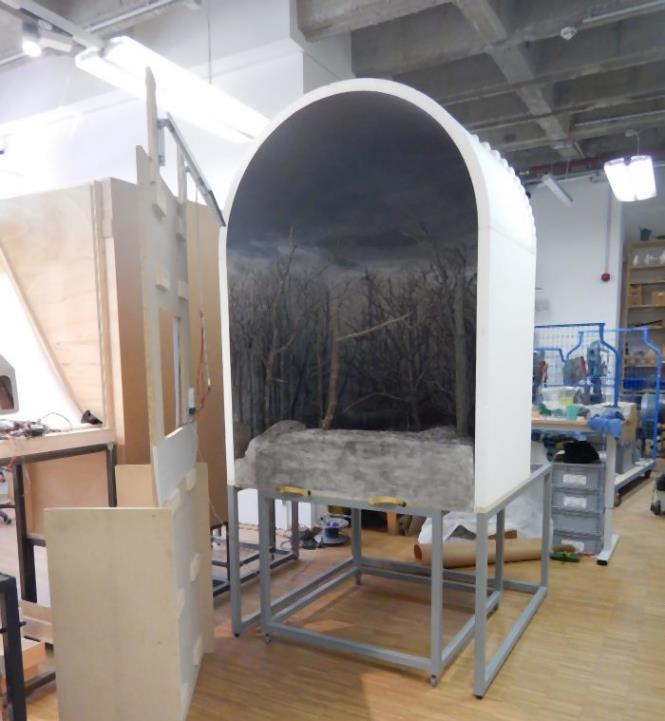 DEUTSCHES
MUSEUM
Munich
May 28, 2018
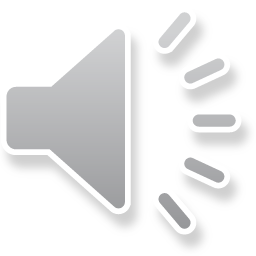 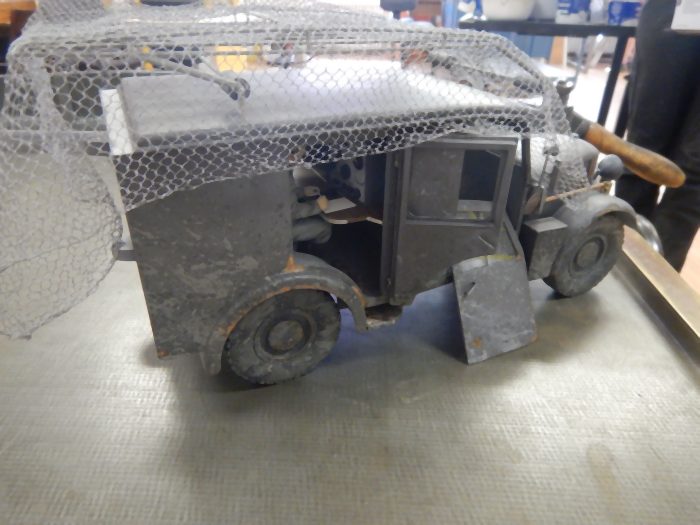 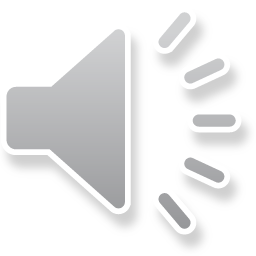 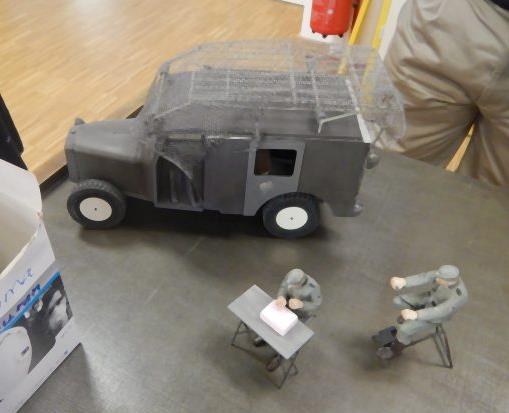 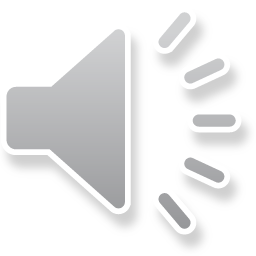 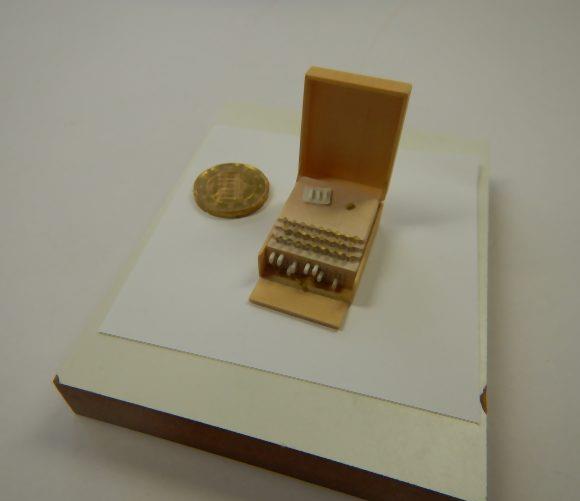 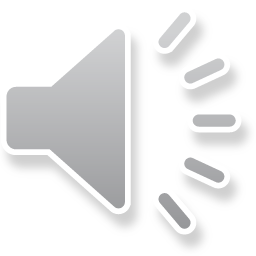 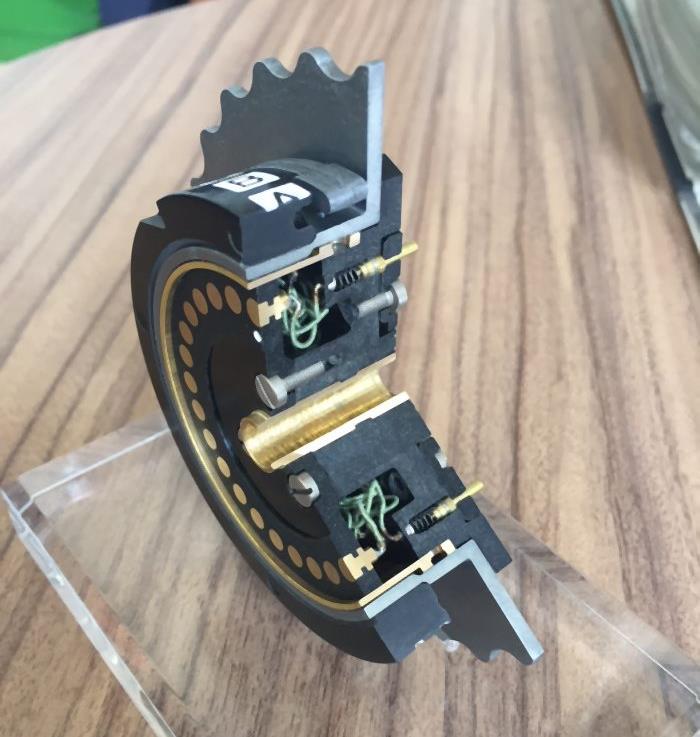 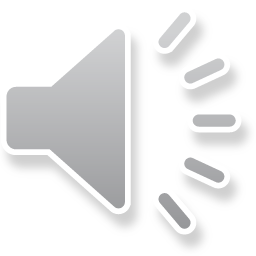 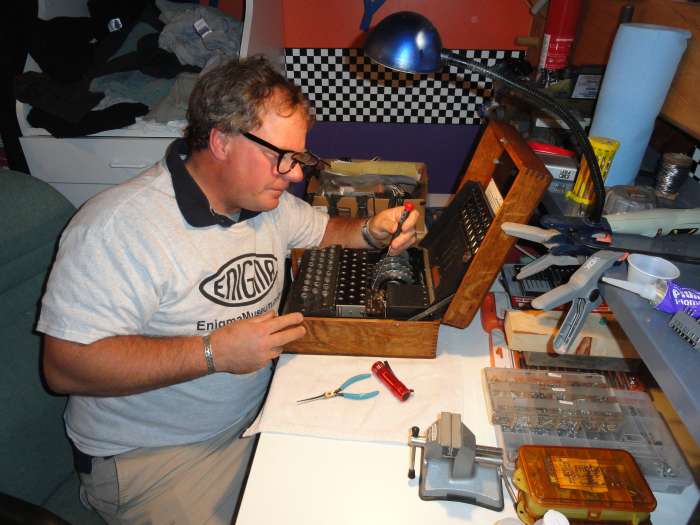 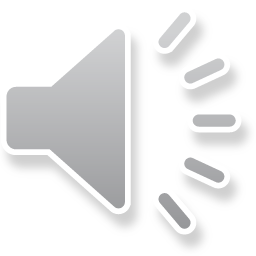 Dan 
Perera
EnigmaMuseum.com
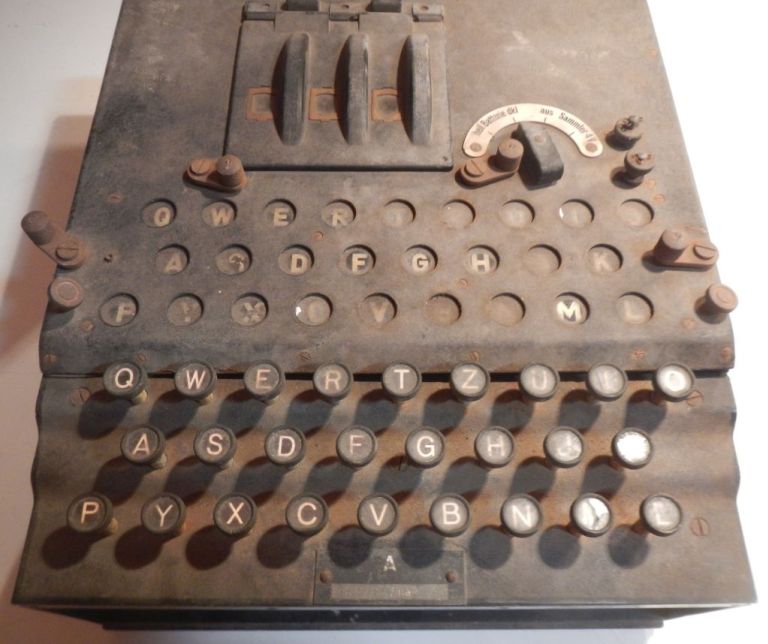 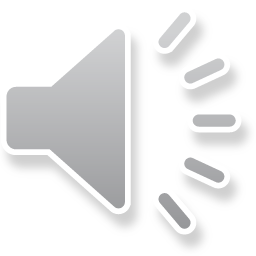 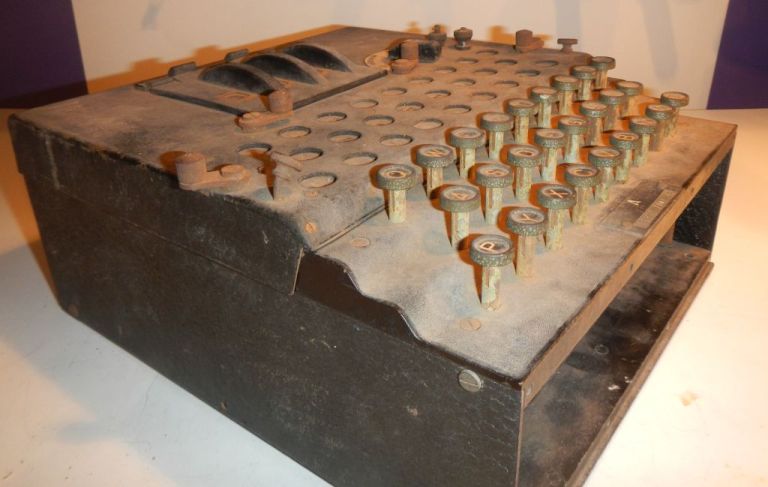 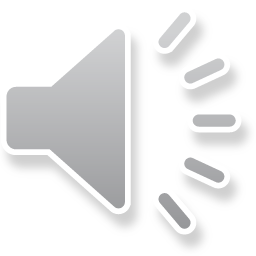 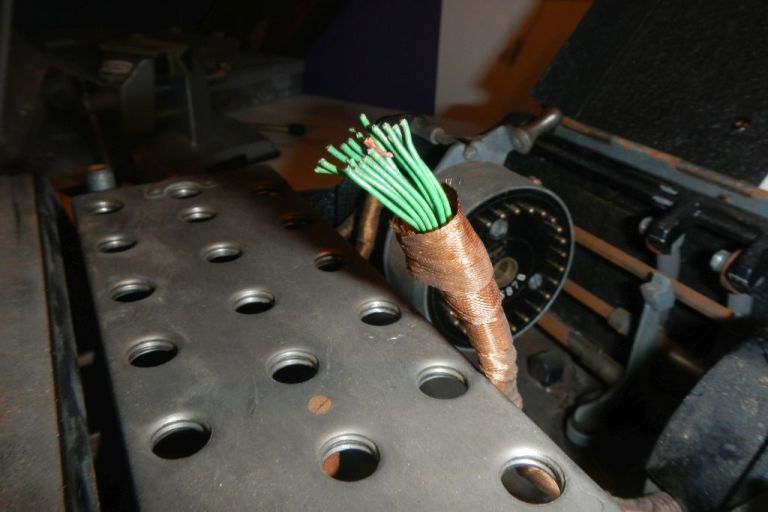 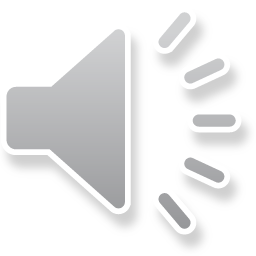 ©Tom Perera, W1TP – Dan Perera, 2018© Presentation ManagementDokumentationsarchiv Funkwww.dokufunk.orgoffice@dokufunk.orgTonaufzeichnung undPost production: Christoph Hubner
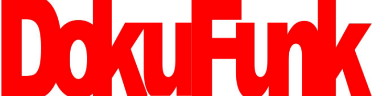